স্বাগতম
পরিচিতি
বীরোজিৎ কুমার মন্ডল
সহকারী প্রধান শিক্ষক
বুড়িরডাংগা মাধ্যমিক বিদ্যালয়, 
মোংলা, বাগেরহাট
শ্রেণি- নবম
বিষয়- জীববিজ্ঞান
অধ্যায়-৩য়
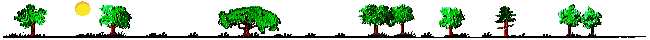 চিত্রটি লক্ষ কর, এই কোষ বিভাজন প্রক্রিয়ায় মাতৃকোষ ও অপত্যকোষের ক্রোমোজোম সংখ্যা কি সমান?
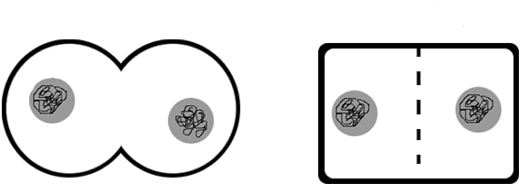 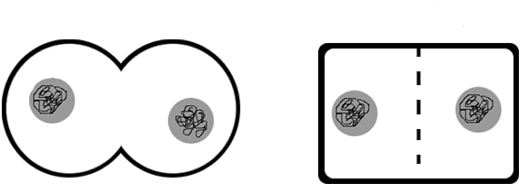 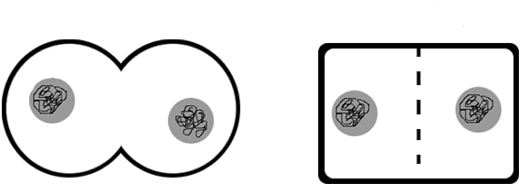 2n
2n
2n
এ কোষ বিভাজন প্রক্রিয়ার নাম কী?
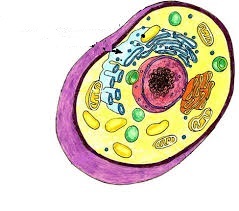 মাতৃকোষ
দেহকোষ
অপত্যকোষ
জীবদেহের জননকোষে আরও এক ধরনের  বিভাজন ঘটে, এর নাম বলতে পার?
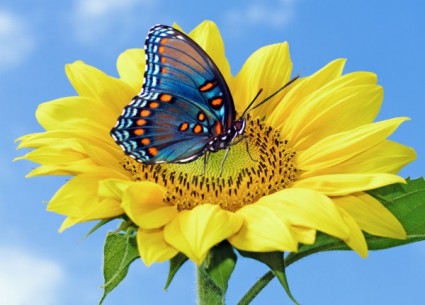 মিয়োসিস
শিখনফল
এই পাঠ শেষে শিক্ষার্থীরা…
১। মিয়োসিস কোষ বিভাজন বর্ণনা করতে পারবে;
২। মিয়োসিস কোষ বিভাজন জনন কোষে হওয়ার কারণ ব্যাখ্যা করতে পারবে;
৩। মিয়োসিসের বৈশিষ্ট্য বর্ণনা করতে পারবে।
পুং ও স্ত্রী জননকোষ দুটি মিলনের প্রকৃয়াকে কী বলে?
নিষেক প্রক্রিয়া
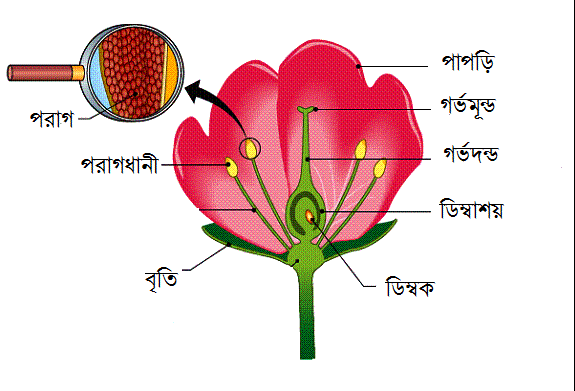 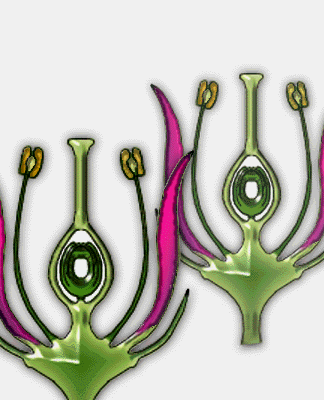 গর্ভ্মুণ্ড
গর্ভদণ্ড
জনন কোষ কোনটি?
জননকোষ দুটিতে যদি ৪টি করে ক্রোমোজোম থাকে তবে জাইগোটে কত এবং দেহকোষে কত?
জননকোষ দুটিতে ক্রোমোজোম সংখ্যা দেহকোষের সমান হলে প্রতিবার মিলনে কী ঘটবে?
ক্রোমোজোম সংখ্যার এই দুধরনের অবস্থাকে কী বলে?
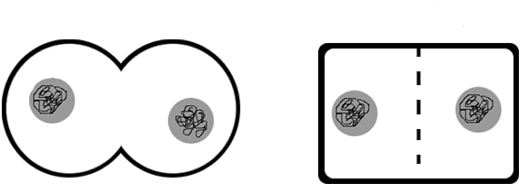 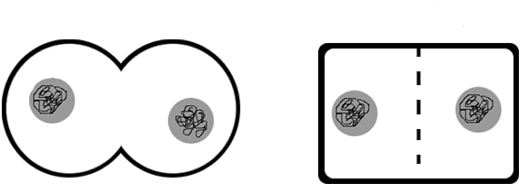 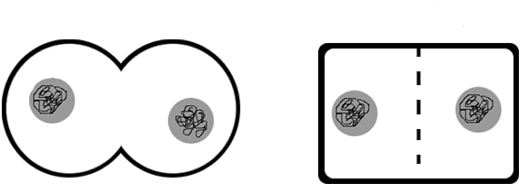 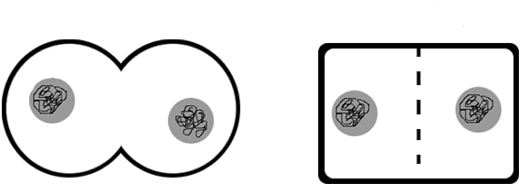 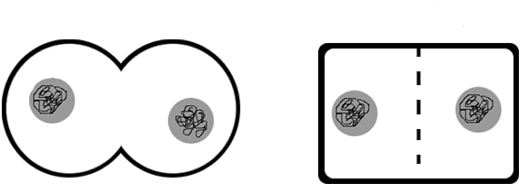 n=৪
2n=৮
n=৪
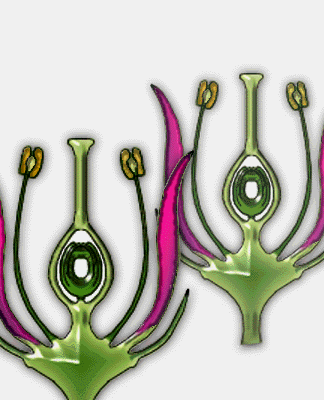 জনন মাতৃকোষ
2n=৮
2n=৮
পুংজনন কোষ
স্ত্রীজনন কোষ
শুক্রাণু
ডিম্বানু
ডিপ্লয়েড=2n(৮)
হ্যাপ্লয়েড=n(৪)
নিষেকের পর সৃষ্ট জাইগোট
?
ডিপ্লয়েড=2n(৮)
হ্যাপ্লয়েড=n(৪)
এ কোষ বিভাজন প্রক্রিয়ার নাম কী?
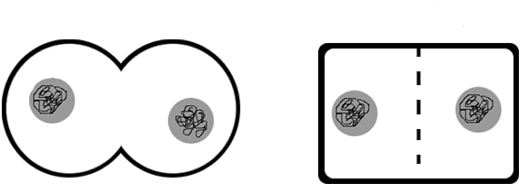 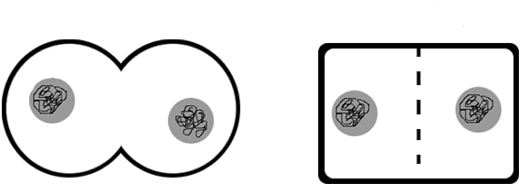 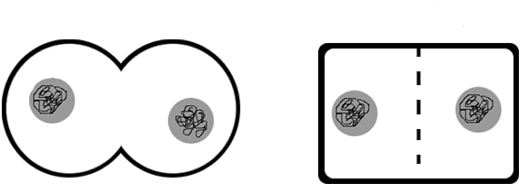 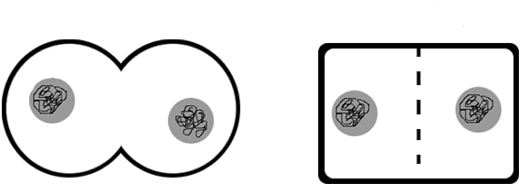 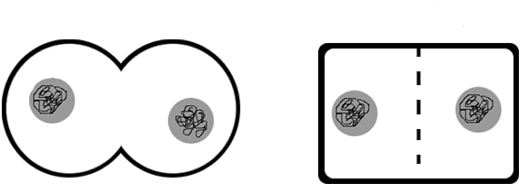 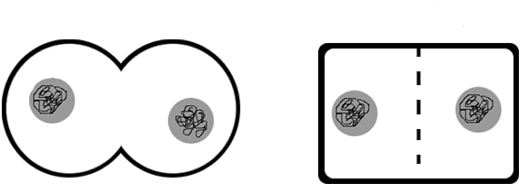 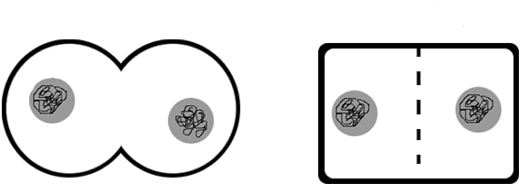 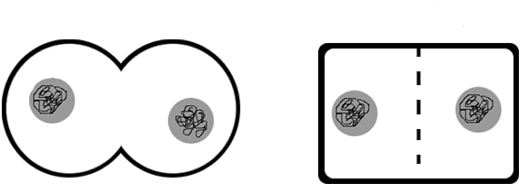 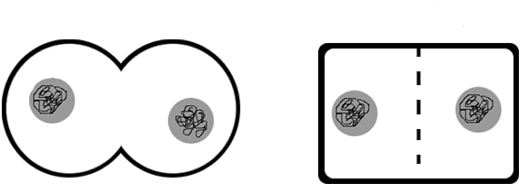 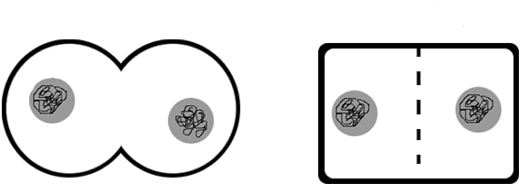 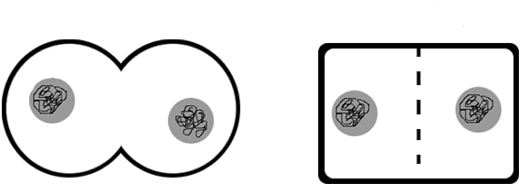 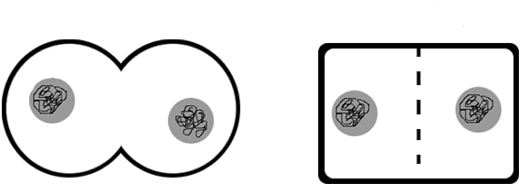 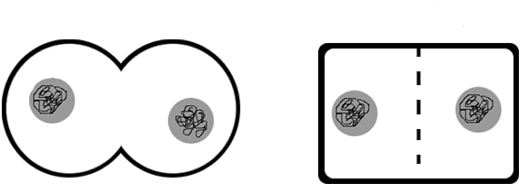 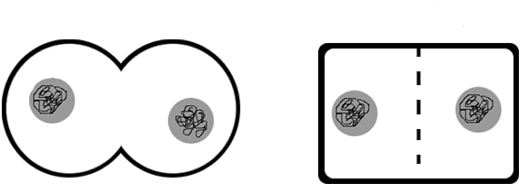 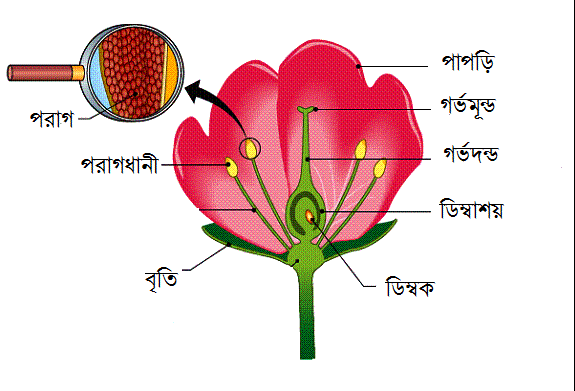 ৮টি
৮টি
৪টি
৪টি
৪টি
২য়ধাপ
১মধাপ
৪টি
৪টি
৪টি
৪টি
৪টি
৪টি
৪টি
৪টি
৪টি
জনন কোষে ক্রোমোজোম ও নিউক্লিয়াস কোনটি কত বার করে বিভাজিত হচ্ছে বলতে পার?
জোড়ায় কাজ -     ৫ মিনিট
n
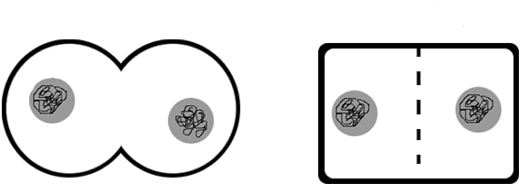 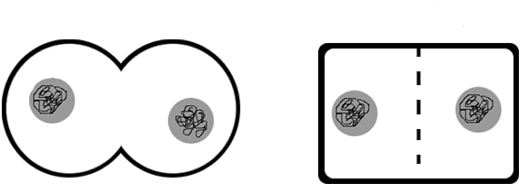 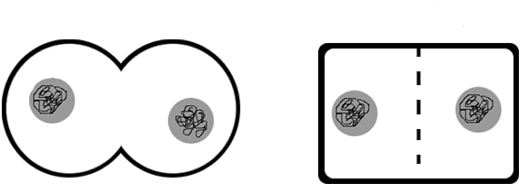 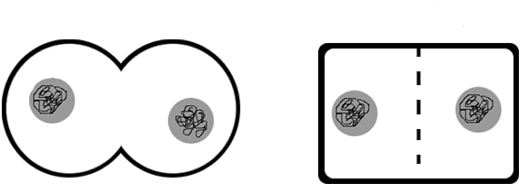 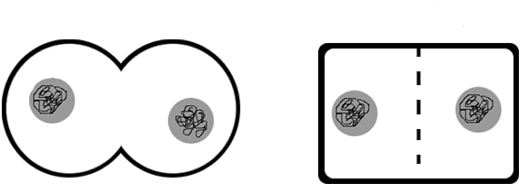 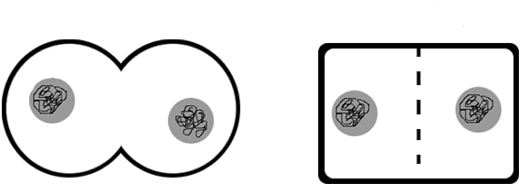 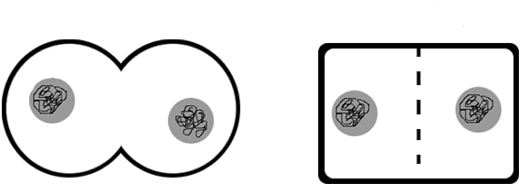 n
n
n
এধরনের কোষ বিভাজনের বৈশিষ্ট্যগুলো কী কী?
n
n
2n
ডিপ্লয়েড জীবের জনন মাতৃকোষে ঘটে।
চারটি কোষের সৃষ্টি হয় ।
ক্রোমোজোম একবার , নিউক্লিয়াস দুবার বিভাজিত হয়।
সৃষ্ট কোষের নিউক্লিয়াসে ক্রোমোজোম সংখ্যা মাতৃকোষের চেয়ে অর্ধেক হয়।
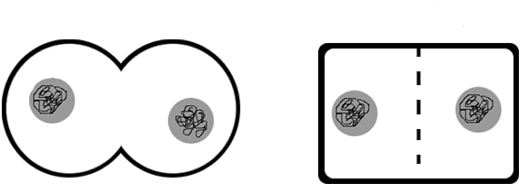 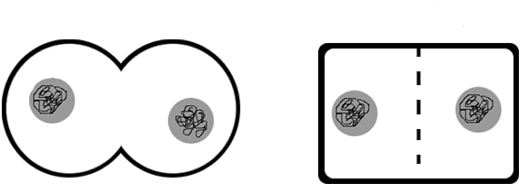 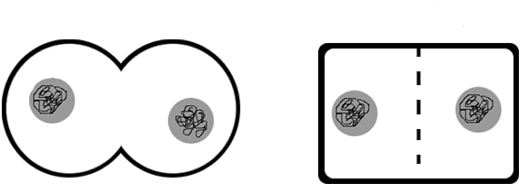 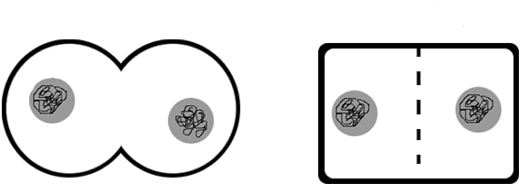 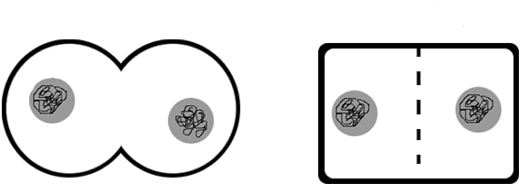 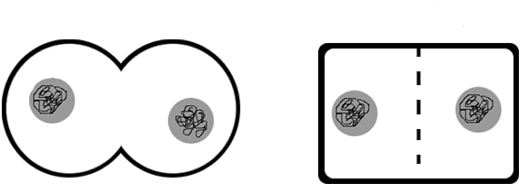 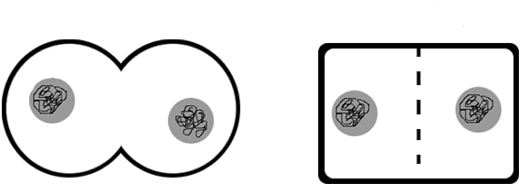 সৃষ্ট কোষের নিউক্লিয়াসে ক্রোমোজোম সংখ্যা মাতৃকোষের চেয়ে অর্ধেক হয়।
৮টি
৪টি
মিয়োসিস-১, হ্রাস বিভাজন
২য়ধাপ
১মধাপ
মিয়োসিস-২, সমবিভাজন
৪টি
৪টি
৪টি
৪টি
৪টি
এটি মাইটোসিস বিভাজনের অনুরুপ, ক্রোমোজোম সংখ্যা মাতৃকোষের সমান হয়।
দলগত কাজ       সময় -৮ মি.
প্রক্রিয়াটি একটি ভিডিওর মাধ্যমে লক্ষ কর
মিয়োসিস বিভাজন হয় বলেই প্রজাতির বৈশিষ্ট্য বংশপরম্পরায় টিকে থাকে কেন? যুক্তি দেখাও।
মূল্যায়ন
উত্তর
১। মিয়োসিস বিভাজনকে হ্রাসমূলক বিভাজন বলে কেন?
২। মাতৃকোষ ও অপত্যকোষ বলতে কী বুঝ ?
৩। মিয়োসিস বিভাজন কোথায় ঘটে?
দেহকোষে  
ডিম্বকে
শুক্রাশয়ে
কোনটি সঠিক?
ক) ।   খ) । , ।।    গ)  ।। ,  ।।।   ঘ) । , ।।,  ।।।
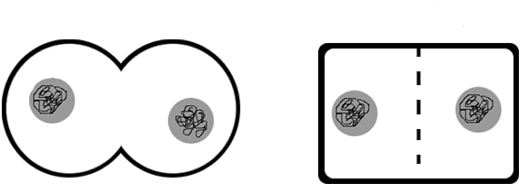 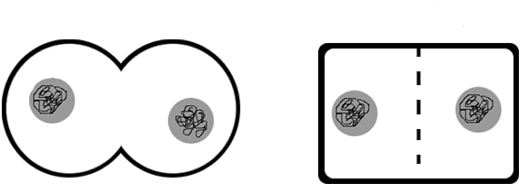 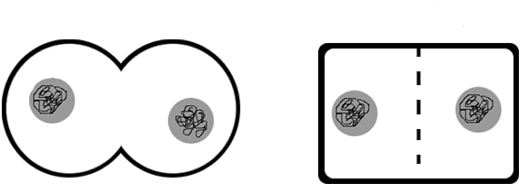 ৮টি
৪টি
বাড়ির কাজ
যে জীবের দেহকোষে ক্রোমোজোম সংখ্যা ৪৬টি সেই জীবের মিয়োসিস কোষ বিভাজনের নমুনা চিত্র আকঁ।
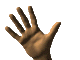 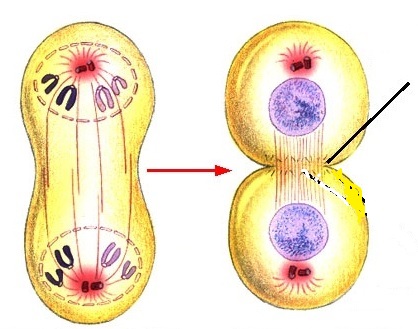 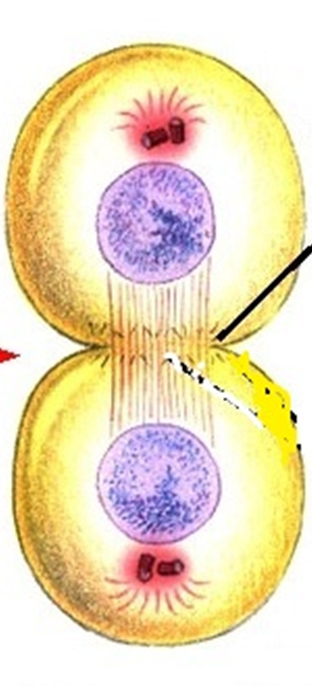 ধন্যবাদ